SOMERON KASVIHUONE-KAASUPÄÄSTÖT2009–2018ENNAKKOTIETO VUODELTA 2019
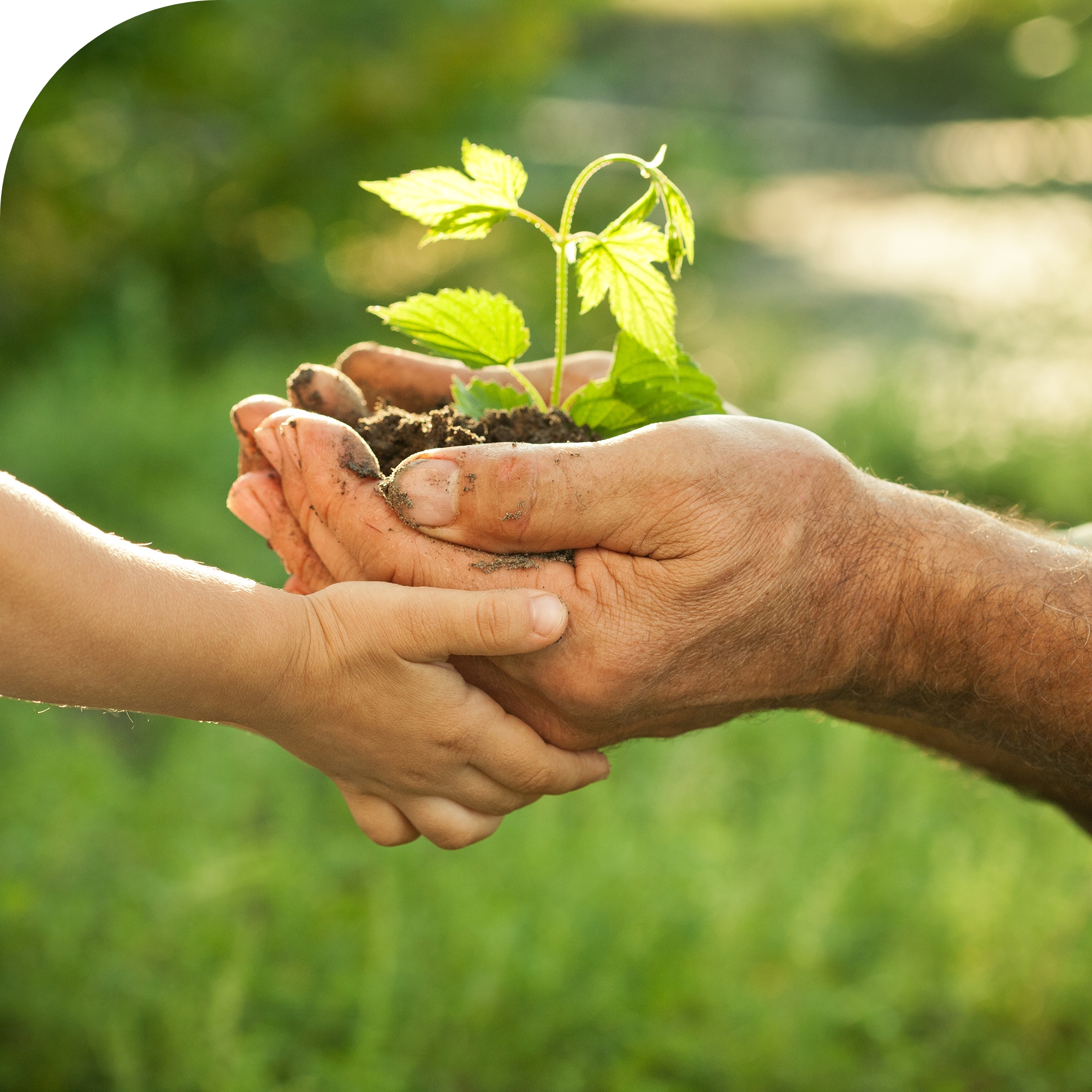 Esityksen sisältö
Kuluttajien sähkönkulutus
Rakennusten lämmitys 
Sähkölämmitys
Maalämpö
Kaukolämpö
Erillislämmitys
Tieliikenne
Maatalous
Jätehuolto
Yhteenveto
Kuntien väliset vertailut
CO2, CH4, N2O
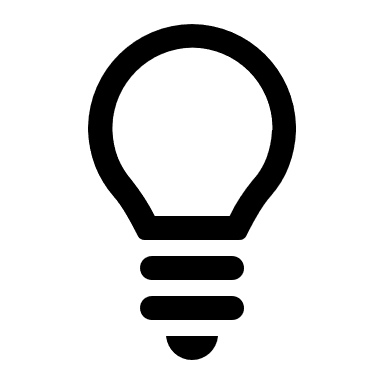 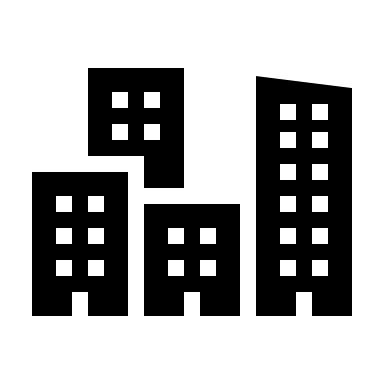 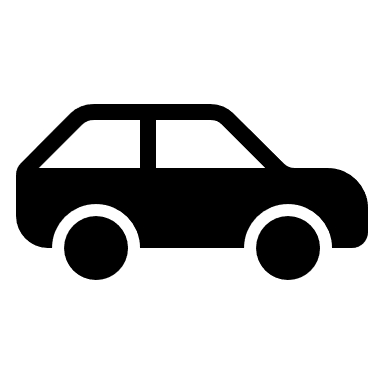 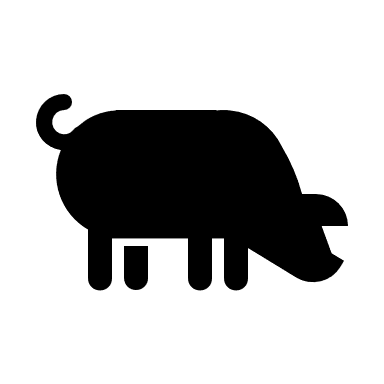 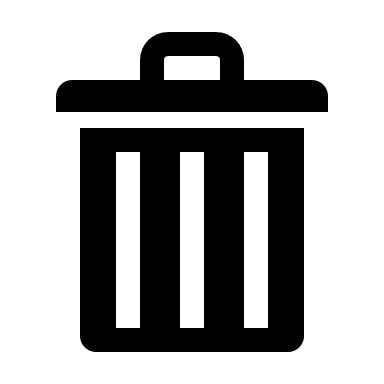 Sähkönkulutus
Sähkönkulutuksen päästölaskenta perustuu Energiateollisuus ry:n tilastoon kuntien sähkönkulutuksesta
Sähkönkulutus on esitetty seuraaville luokille: asuminen ja maatalous; palvelut ja rakentaminen; ja teollisuus.
Somero, CO2-raportti 2020
Sähkönkulutuksen päästöt
Kuluttajien sähkönkulutuksen päästöt kasvoivat 22 prosenttia vuodesta 2017 vuoteen 2018. Päästöjen kasvuun vaikutti sähkön päästökertoimen kasvu.
Sähkönkulutuksen päästöjen laskennassa päästökertoimena on käytetty Suomen keskimääräistä sähkönkulutuksen päästökerrointa.
Vuoden 2019 ennakkotietoa ei ole esitetty teollisuuden sähkönkulutukselle.
Somero, CO2-raportti 2020
Rakennusten lämmitys
Suomessa huomattava osa energiankulutuksesta ja kasvihuonekaasupäästöistä aiheutuu rakennusten lämmityksestä. 
Rakennusten lämmityksen päästöihin vaikuttaa vuosittain vaihteleva lämmitystarve.
Rakennusten lämmityksen päästöt on laskettu sähkölämmitykselle, maalämmölle, kaukolämmölle ja erillislämmitykselle.
Rakennusten lämmityksen päästöt
Somero, CO2-raportti 2020
Tieliikenne
Liikenteestä aiheutuu noin viidennes Suomen kasvihuonekaasupäästöistä.
Päästöjen lisäksi ympäristöhaasteita aiheuttavat ilmanlaadun heikkeneminen, melu ja vaikutukset pohjavesiin.
Tieliikenteen päästölaskenta perustuu VTT:n LIISA-malliin, jossa lasketaan päästöt eri ajoneuvotyypeille ja tieluokille. Viimeisimmän vuoden tieto on ennakkotieto, joka perustuu liikennemäärien muutoksiin kunnan alueella.
Mallilla tuotetaan Suomen viralliset vuosittaiset päästömäärät EU:lle, YK:lle ja Suomen tilastoihin.
Mallissa käytettyihin päästökertoimiin vaikuttavat polttoaineiden bio-osuudet.
Tieliikenteen päästöt
Somero, CO2-raportti 2020
Maatalous
Maataloudesta aiheutuu noin 10 prosenttia Suomen kasvihuonekaasupäästöistä. 
Maatalouden päästöt aiheutuvat eläinten ruuansulatuksesta, lannasta sekä peltoviljelystä.
Eläinten ruuansulatuksen ja lannankäsittelyn päästöt on laskettu perustuen eläinten lukumäärään sekä Suomen kasvihuonekaasuinventaarion eläintyyppikohtaisiin päästökertoimiin. 
Peltoviljelyn päästölaskenta perustuu eri kasvilajien viljelypinta-alatietoihin. Lisäksi on käytetty tietoa koko viljelypinta-alasta. Päästöt on laskettu käyttäen Suomen kasvihuonekaasuinventaarion menetelmiä.
Maatalouden päästöjen jakautuminen
Somero, CO2-raportti 2020
Maatalouden päästöt
Somero, CO2-raportti 2020
Jätehuolto
Jätehuollon päästöt koostuvat kiinteän jätteen kaatopaikkasijoituksesta ja laitoskompostoinnista, sekä jäteveden käsittelystä.
Yhdyskuntajätteen sijoittaminen kaatopaikoille on vähentynyt voimakkaasti viime vuosina, sillä nykyään yhdyskuntajäte pyritään kierrättämään tai se hyödynnetään energian tuotannossa. Kunnissa, joissa jätteenpoltolla tuotetaan kaukolämpöä, on jätteenpolton päästö mukana kaukolämmönkulutuksen päästössä. 
Jätehuollon päästölaskenta perustuu ympäristöhallinnon VAHTI- ja YLVA-tietojärjestelmien tietoihin ja laskennassa on hyödynnetty Suomen kasvihuonekaasuinventaarion menetelmiä.
Jätehuollon päästöt
Somero, CO2-raportti 2020
Yhteenveto
Kasvihuonekaasujen päästöt vuonna 2018 olivat yhteensä 92,3  kt CO2-ekv ilman teollisuutta. 
Someron päästöt ilman teollisuutta pysyivät samalla tasolla vuodesta 2017 vuoteen 2018. Keskimäärin päästöt kasvoivat CO2-raportin kunnissa 3 prosenttia.
Someron  päästöt asukasta kohti vuonna 2018 olivat 10,5  t CO2-ekv ilman teollisuutta.
Somero, CO2-raportti 2020
Päästöjen jakautuminen eri sektoreille
Somero, CO2-raportti 2020
Päästöjen kehitys sektoreittain
Somero, CO2-raportti 2020
Päästöjen kehitys ilman teollisuutta
Somero, CO2-raportti 2020
Kuntien väliset vertailut
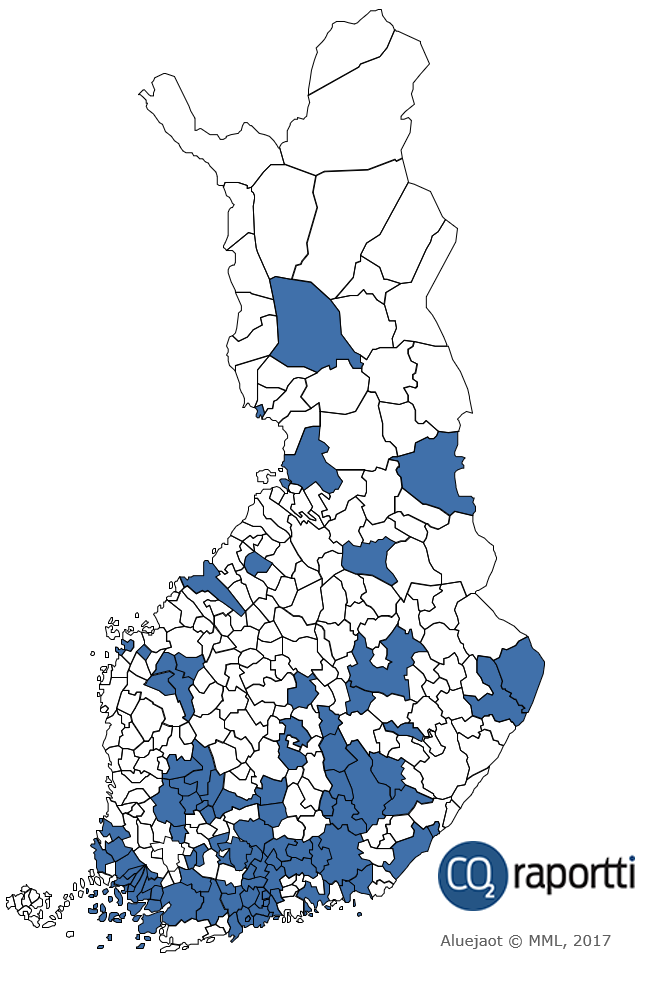 CO2-raportissa on mukana noin 90 kuntaa ympäri Suomen.
CO2-raportin kautta kunnat pystyvät paitsi seuraamaan ilmastotyönsä tuloksia myös vertailemaan päästökehitystään muihin kuntiin.
Päästövertailut on toteutettu pääasiassa asukaskohtaisten päästöjen vertailuina. Lisäksi on esitetty kokonaispäästöjen vertailuja.
Saman kokoluokan kunnat
CO2-raportissa mukana olevien alle 10 000 asukkaan kuntien asukaskohtaiset päästöt vuonna 2018 ilman teollisuutta.
Somero, CO2-raportti 2020
Saman maakunnan kunnat
Varsinais-Suomen kuntien asukaskohtaiset päästöt vuonna 2018 ilman teollisuutta.
Somero, CO2-raportti 2020
Asukaskohtaisten päästöjen vertailu
Yksikkö: t CO2-ekv/ asukas
Somero, CO2-raportti 2020
Kokonaispäästöjen vertailu
Yksikkö: kt CO2-ekv
Somero, CO2-raportti 2020
Kiitos mielenkiinnosta!